Bellwork Thursday
List three things that are sour and three things that are bitter on the top of your chapter 20 worksheet #1.
Chemistry 1 – Unit 14 Chapter 18PROPERTIES OF ACIDS AND BASES
Acids
taste sour or tart (vinegar, lemons)
aqueous solutions of acids are electrolytes
cause indicators to change colors
many metals react with acids to produce H2 gas
react with hydroxides to form a salt and water
most formulas begin with a H.
pH < 7, pOH > 7
[H3O+] > 1.0 x 10-7,  [OH-] < 1.0 x 10-7
produce H3O+ (aka H+) in water solutions
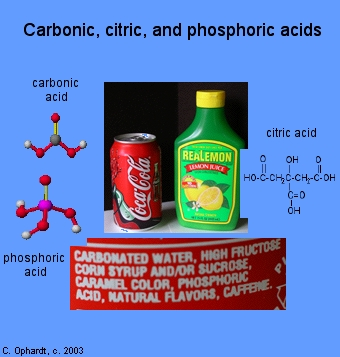 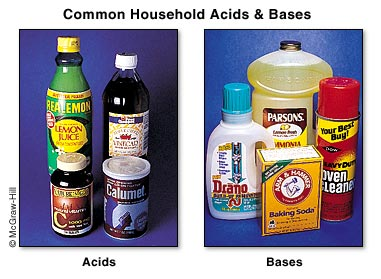 Bases
produce OH-  in water solutions
bitter taste (soap, unsweetened chocolate)
feel slippery
react with acids to form a salt and water
cause indicators to change colors
often contain OH-
bases are electrolytes in aqueous solution
pH>7, pOH <7
[H3O+] < 1.0 x 10-7, [OH-] > 1.0 x 10-7
Question
A substance has a formula of HX and has a pH of 4.  Is this an acid or a base?
Question
Label the following “A” if they are acids or “B” if they are bases.
___ H2SO4
___vinegar
___soap
___Sr(OH)2
___pH<7
___pH = 11
Common uses of acids
HNO3 or HCl are used for etching metals.
HF is used for etching glass.
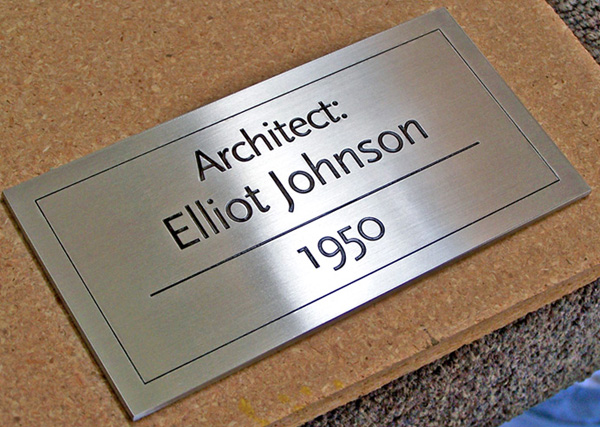 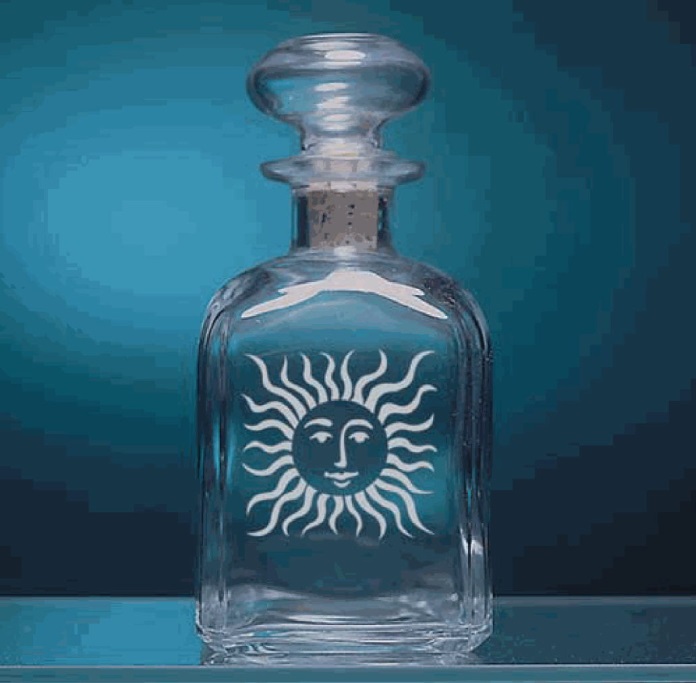 hydroxide ion   (OH-)  
formed when a water molecule loses a H+
hydronium ion  (H3O+)
formed when a water molecule gains a H+
         H2O + H+  H3O+



*your text uses H+ and H3O+ interchangeably They mean the same thing*
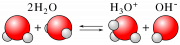 pH Concept:
The pH scale is a measurement of how many hydrogen ions are in a solution. 
We can calculate the pH of a solution by using:
pH = - log [H3O+] or - log [H+]
This uses a logarithm.  A logarithm (log) is the exponent to which 10 must be raised to get the number.
log 101 = 1                log 10-5 = -5
If [H3O+] = 1.0 x 10-4    then      pH = -log 1.0 x 10-4    so pH = 4.00
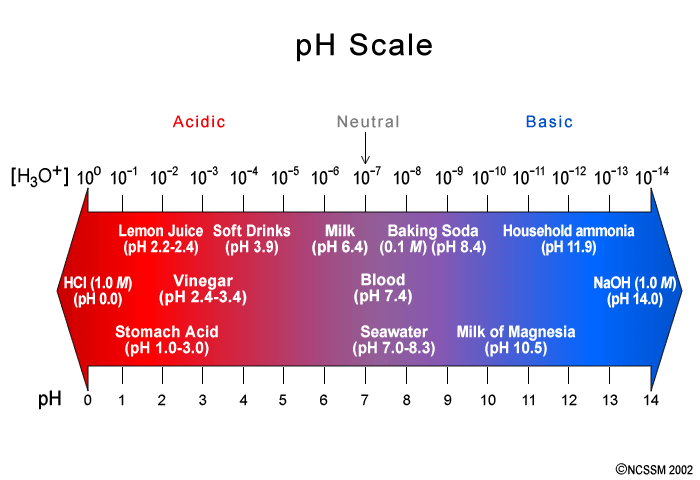 Question
What is the formula for pH?
pH Concept
If the pH is known, we can calculate the [H3O+] by using
[H3O+] = antilog (-pH)
Let’s Practice!  Grab a calculator.  
3.6 x 10-4
2.857
1.20 x 10-12
5.085
1.002
4.63 x 10-9
Question
What is the pH if:
	       [H3O+] = 1 x 10-5		pH = __________
		 pH = - log [H3O+] 
	       [H3O+] = 1 x 10-13	pH = ________
		 pH = - log [H3O+] 
		 [H3O+] = 3 x 10-7	   	pH = ________
		 pH = - log [H3O+] 

				pH > 7 is basic
pH < 7 is acidic
pH = 7 is neutral
5.0
Acidic
13.0
Basic
6.5
Acidic
Question
How do you know if a substance is an acid or base from the pH?
The pH is not the only part of the pH scale.
The pOH is a measurement of the hydroxide ions in a solution.
It can be calculated using:	pOH = -log [OH-]
If the pOH is known, you can use the following to find the [OH-]:	[OH-] = antilog (-pOH)
Let’s Practice!
1.0 x 10-12
10.007
3.6 x 10-4
7.1856
2.7 x 10-7
2.06
The pH and pOH are related to one another just like the [H3O+] and [OH-] are related to one another.
If the pH or pOH of a solution is known, it can be used to find the missing component using:      pH + pOH = 14
If the [OH-] or the [H3O+] is known, it can be used to find the missing component using: 1x10-14 = [H3O+][OH-].
9.785 x 10-11
4.545
6.89
2.03 x 10-6
1.072 x 10-7
13.518
Convert the following:
pH = 2.44  so 
[H3O+] = ______
pH = 0.78  so 
[H3O+] = ______
pH = 1.9  so 
[H3O+] = ______
pOH = 1.56  so
[OH-] = _______
[H3O+] = ______
Question
Self-Ionization of Water
Self-ionization of water
2H2O(l)  H3O+(aq) + OH-(aq)   
or H2O  H+ + OH-
this only occurs to a small extent
In pure water at 25oC, [H3O+] = [OH-] = 1.0 x 10-7 
In any neutral solution at 25oC, [H3O+] = [OH-] = 1.0 x 10-7 
Ion-product constant for water
Kw = [H3O+][OH-] = 1.0 x 10-14 at 25oC
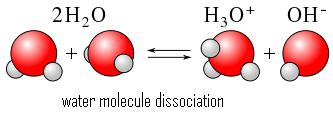 To Summarize!
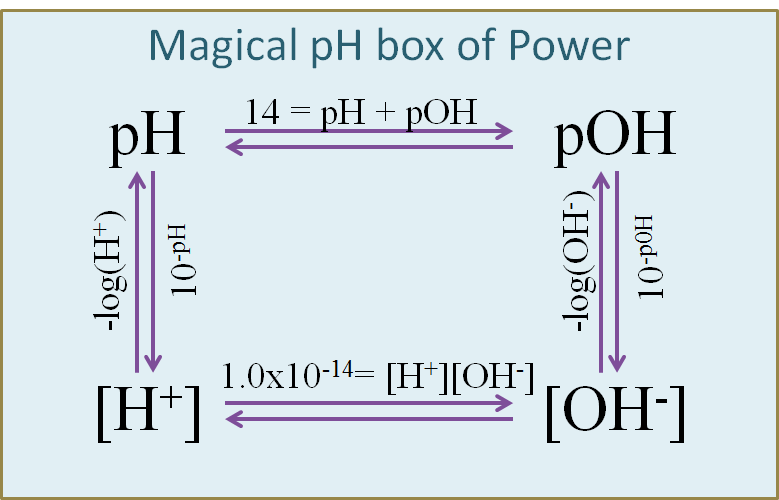 QuestionWrite if the following are acidic “A” or basic “B”.
[H3O+] = 1 x 10-3         ____________
 
[H3O+] =  1 x 10-11      ____________
 
[OH-] = 1 x 10-4            ___________
 
[OH-] = 1 x 10-13          __________
Acidic
Basic
Basic
Acidic
Household Acids and Bases Lab Slide
You will use the following formulas to complete your lab work today.
Bellwork Monday
Kimmie has an acid solution with a pH of 2.445.  Find the following:
[H+] ____________________
[OH-] ___________________
pOH ____________________
What does the word “electrolyte” mean?
pH 2.445
pOH


[H+]


[OH-]
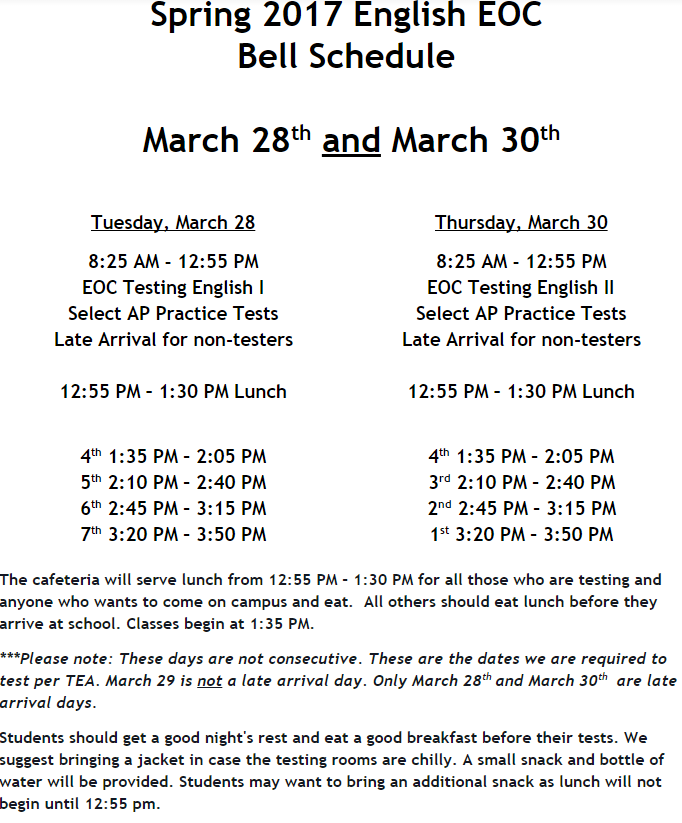 18.2 Indicators p 638
Indicators are substances that change color in solutions of different pH.
Indicators are usually weak acids.
They are one color in their acid form and a different color in their base form.
HIn   H+ + In-
Help determine approximate pH
Question
Why would a scientist use an indicator?
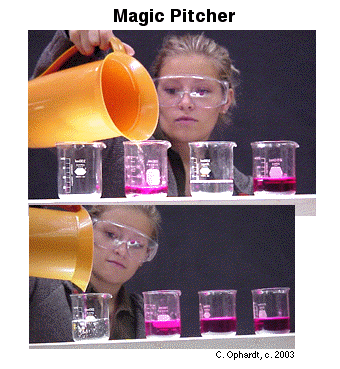 Indicators
phenolphthalein
colorless in acid
pink in base
changes at pH 8.0 -10.0
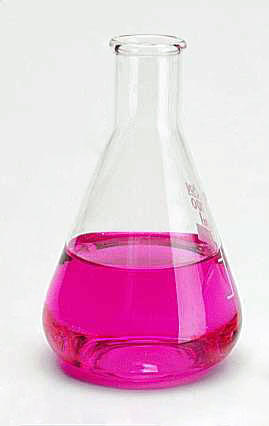 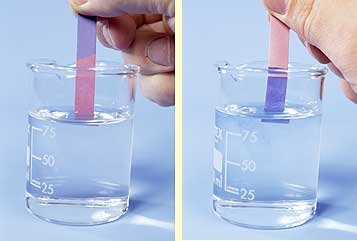 Indicators cont.
litmus
blue litmus turns red in acid
red turns blue in base


universal indicator
mixture of indicators
changes into different colors at each pH (rainbow colors)
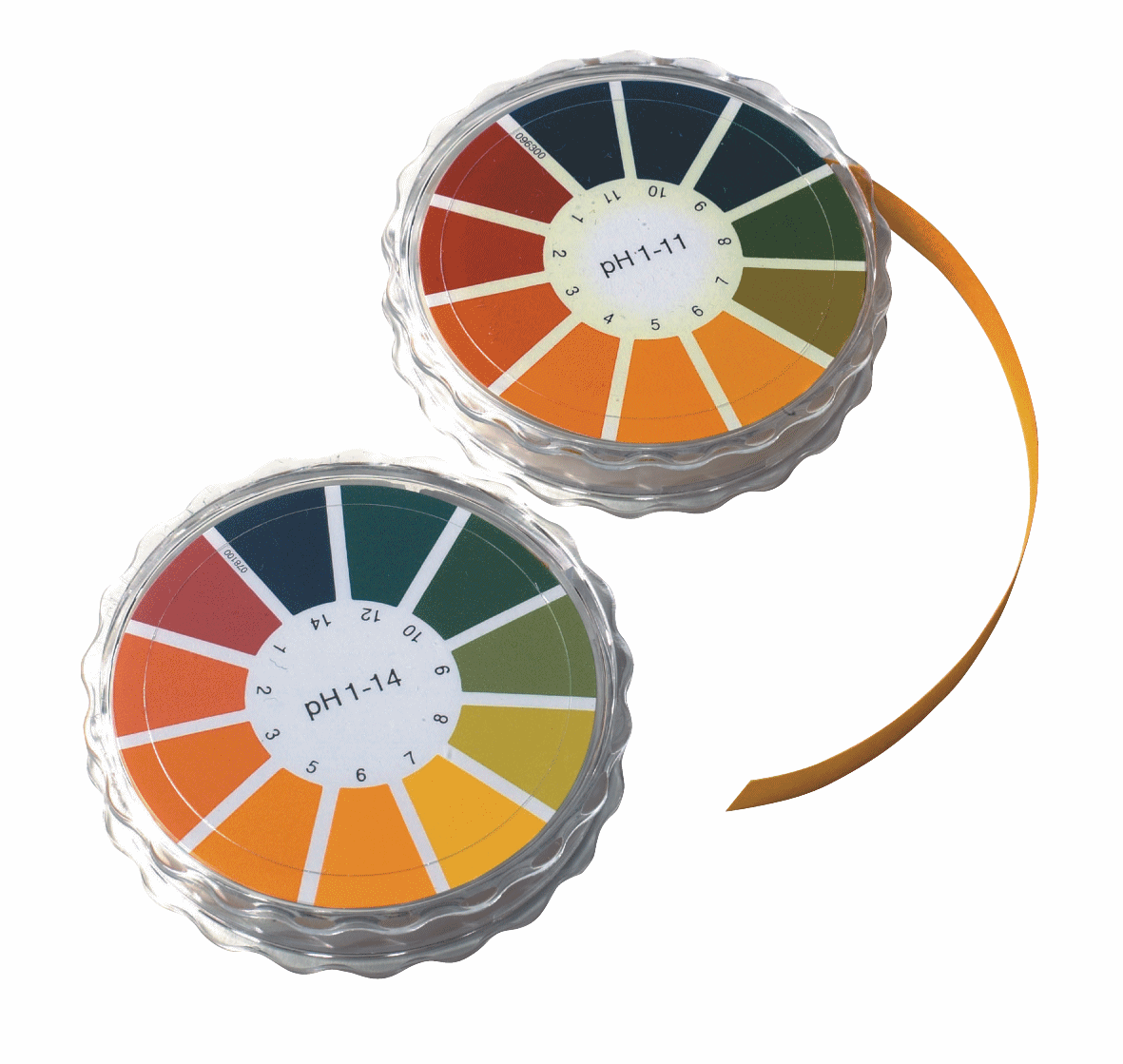 Indicators
bromothymol blue
blue in base
yellow in acid
green in neutral
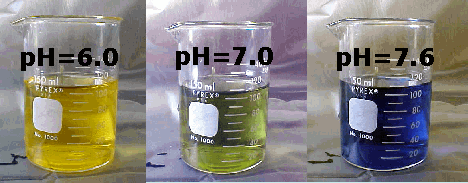 Question
A solution has a hydroxide ion concentration of 1.5x10-3M.  What is the [OH-], the [H3O+], and what indicator(s) would be useful with this solution?
18.3 Types of Acids
Acids can be defined by the number of hydrogen ions they produce when ionizing in a solution.
Monoprotic acid- contains one ionizable hydrogen.
Ex.  HCl,  HNO3
Diprotic acid- contains two ionizable hydrogens.
Ex.  H2SO4
Triprotic acid-  contains three ionizable hydrogens.
Ex.  H3PO4
Question
Label these acids as mono, di or tri protic.
_____	HBr
_____	HI
_____	H2CO3
Bellwork Friday
Charlie is testing a colorless solution to see if it is an acid or a base.  He uses three indicators on three samples of the solution.  His results are…
Phenolphthalein = colorless
Bromothymol blue = yellow
Litmus = red
Was Charlie’s substance an acid or a base?
18.1  3 Theories or Definitions of Acids and Bases
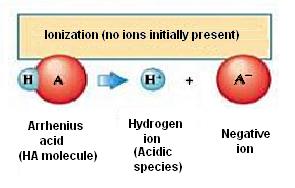 Arrhenius
Acid:  compound containing hydrogen that ionizes to yield hydrogen ions in solution
Base:  compound that ionizes to yield hydroxide, OH- ions in solution
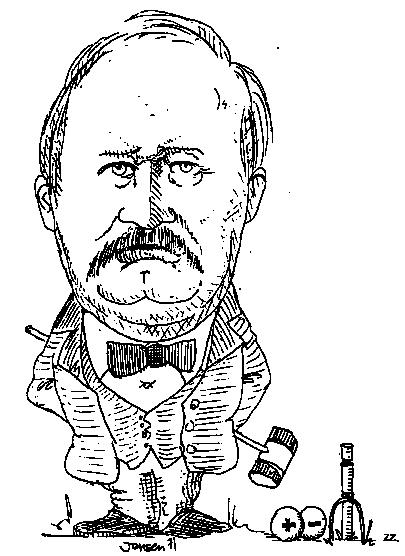 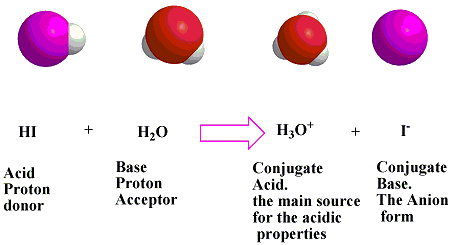 BrØnsted-Lowry
Acid:  hydrogen-ion donor  (proton donor)
Base:  hydrogen-ion acceptor (proton acceptor)
       
                  NH3  + H2O    NH4+  +  OH-
                  base     acid
conjugate acid-  particle formed when a base gains a hydrogen ion
conjugate base-  particle formed when an acid loses a hydrogen ion
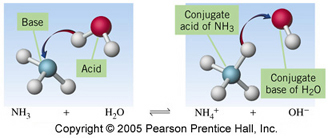 HCl + H2O    H3O+   + Cl-  

	H2O + C2H3O2-   HC2H3O2  + OH-
	
	H2O + H2O   H3O+  + OH-



amphoteric-  substance that can act as both an acid and a base.       Ex.  H2O
Acid
Base
CA
CB
Acid
Base
CA
CB
Base
Acid
CA
CB
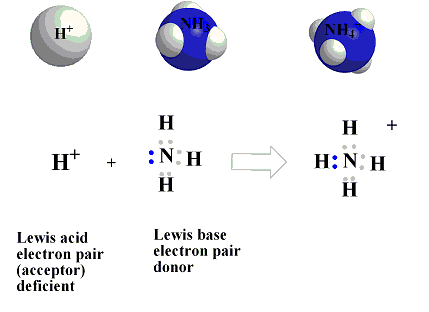 Lewis Acids and Bases:
acid:  electron pair acceptor
base:  electron pair donor
Example:
H+   +    H2O    H3O+ 

AlCl3 + Cl-  AlCl4-
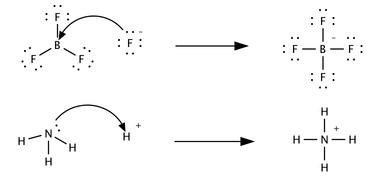 Acid
Base
Acid
Base
KNOW THESE!!!
Common acids 		Common bases
   HCl				NaOH
   HNO3 				KOH
   H2SO4				Ca(OH)2
   H3PO4				Mg(OH)2
   HC2H3O2			NH3
   H2CO3
Strengths of Acids and Bases
Concentrated and dilute are different from strong and weak.
Strong acids
are completely ionized in aqueous solution   
Ex.  HCl, HNO3, H2SO4  (Know these!)
Weak acids
ionize only slightly in aqueous solution
Ex.  H3PO4, H2CO3, HC2H3O2
HC2H3O2(aq)  H+ (aq) + C2H3O2-(aq)
   ~99%                ~1%            ~1%
Ka = 1.8 x 10-5
Strong bases
dissociate completely into metal ions and hydroxide ions in aqueous solution
Ex.  NaOH, KOH, Ca(OH)2
Weak bases
do not dissociate completely in aqueous solution
Ex.  NH3, CH3NH2
NH3 (aq) + H2O(l)  NH4+ (aq)+ OH-(aq)
  	 ~99%                         ~ 1%            ~1%
Kb = 1.8 x 10-5
Question
What is the difference between strong acids and bases and weak acids and bases?
Weak acid and weak base equilibria
Equilibrium constants for the dissociation of weak acids are called Ka values.
for a generic weak acid:   
HA  H+ + A-
          
	Ka = [H+][A-]
	          [HA]
The larger the Ka, the stronger the acid.  We don’t have Ka values for strong acids because there is no [HA] left.  (Ka table p. 602)
Each H in a diprotic or triprotic acid has a separate Ka value.
HCN H+ + CN-
    
Ka = [H+][CN-]  
       [HCN]
Equilibrium constants for weak bases are called Kb values.

NH3(aq)  + H2O(l)   NH4+(aq) + OH-(aq)
Kb = [NH4+][OH-]
        [NH3]      

The larger the Kb value, the stronger the base.
Question
What do Ka and Kb values tell you?
Bellwork Monday
Name the acid, base, conjugate acid and conjugate bases below.
H2SO4  +  2NaOH    Na2SO4  +  2H2O

6KOH  + 2H3PO4  2K3PO4  + 6H2O
   
HC2H3O2	+  NH3      NH4+  +  C2H3O2-
Working Ka and Kb problems
1st:   Write the equation
2nd:   Set up a reaction                       		     diagram (RICE diagram)  

3rd:   Set up Ka or Kb expression
4th:   Substitute values into Ka or Kb 		    expression
5th:   Solve Ka or Kb expression for X.
6th:   Calculate pH from H+ or OH- 	    	    concentration.
R = reaction
I = initial
C = change
E = equilibrium
Example:
Calculate the pH of a 0.10 M solution of acetic acid.  The Ka for acetic acid is 1.8 x 10-5.
         R     HC2H3O2  H+ + C2H3O2-
         I
		 C
	      E
.1
0
0
-x
+x
+x
.1- x
x
x
[H+]
[C2H3O2-]
[x]
[x]
Ka =
1.8 x 10-5
=
=
[HC2H3O2]
[0.1-x]
[x]
[x]
1.8 x 10-5
=
pH = -log [H+]
[.1-x]
pH = -log(1.3 x 10-3)
x2
1.8 x 10-5
=
.1-x
pH= 2.87
x2
1.8 x 10-5
=
.1
x2
1.8 x 10-6
=
= [H+]
x
=
1.3 x 10-3
Example:
Calculate the pH of a 0.25 M solution of HCN.  The Ka for HCN is 6.2 x 10-10.

            R     HCN      H+  +   CN-
             I
		    C
	         E
.25
0
0
-x
+x
+x
.25 - x
x
x
[H+][CN-] 
  [HCN]
[x][x]
.25 – x
=
Ka = 6.2 x 10-10 =
Ka = 6.2 x 10-10 = [H+][CN-]  =  [x][x]
			[HCN]	.25 – x
 X2
.25
= 6.2 x 10-10
X2  =
1.55 x 10-10
x = 1.24 x 10-5
= [H+]
pH = -log [H+]
pH = -log(1.24 x 10-5)
pH= 4.9
Calculate the pH of a 0.15 M solution of ammonia. The Kb of ammonia is 1.8 x 10-5. 

R        NH3 + H2O (l)  NH4+ + OH-
I
C
E
.15
0
0
-x
+x
+x
.15 –x
x
x
Kb = [NH4+] [OH-] 
	      [NH3]
[x][x]
.15 – x
=
Kb = [NH4+] [OH-] =  [x][x]
			[NH3]	 .15 – x


 X2  = 1.8 x 10-5
.15

X2 = 2.7 x 10-6
X = 0.0016
pOH = -log (OH-)
pOH = -log (0.0016)
pOH = 2.78
14 – 2.78 = pH
= [OH-]
pH = 11.2
Calculate the OH- of a 1.0 M solution of methylamine   (Kb = 4.38 x 10-4).

R CH3NH2 + H2O    CH3NH3+ + OH-
I
C
E
0
0
1.0
+x
+x
-x
1.0 - x
x
x
Kb = [CH3NH3+] [OH-] =    [x][x]
	       [CH3NH2]	        1.0 – x
Kb = [x][x] = 4.38 x 10-4
	     1-x
x2 = 4.38 x 10-4
1

X2 = 4.38 x 10-4

[OH-] = 0.0209
What is the pOH?
pOH = -log (OH-)
pOH = -log (0.0209)
pOH = 1.68
What is the pH?
pH + pOH = 14

pH = 12.32
pH + 1.68 = 14
Bellwork
Calculate the pH of a 2.24 M solution of ammonia. The Kb of ammonia is 1.8 x 10-5.
Bellwork
Daniel has a solution of phosphoric acid that has a [H+] of 2.50 x 10-4M.  
What is the pH, pOH and [OH-] of this solution?

What is the Ka expression for this acid?
In-Class Practice
Due at the end of the period for +10
Due tomorrow for full credit
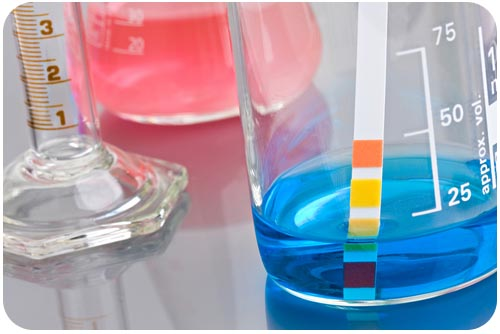 No bell work: Write “STAR TESTING”
Acid Base Lab and WS #1 Of HW Packet will be due tomorrow!

Also, the rate law major lab (test grade) was due yesterday FYI
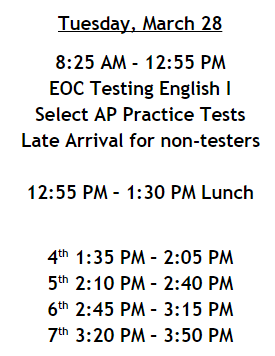 No bell work: Write “STAR TESTING”
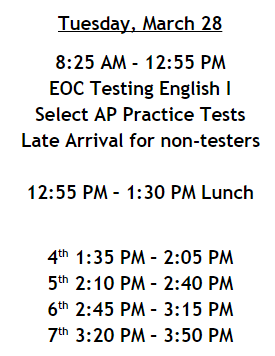 Mole Stations are Due TODAY at the end of class

FYI: The Penny major lab (test grade) was due yesterday